Едіт Піаф
Підготувала учениця 2 курсу фізико-математичного класу Доля  Вікторія
Едіт Піаф (19 грудня 1915, Париж — 10 жовтня 1963, Грас)
Знаменита французька співачка й акторка, одна з найвідоміших естрадних співачок світу.
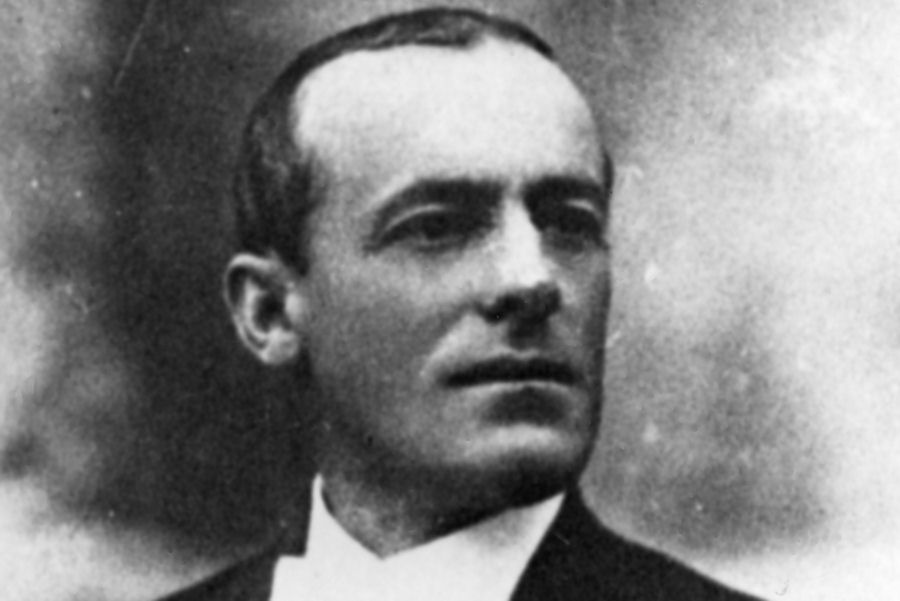 Луї Гассіон
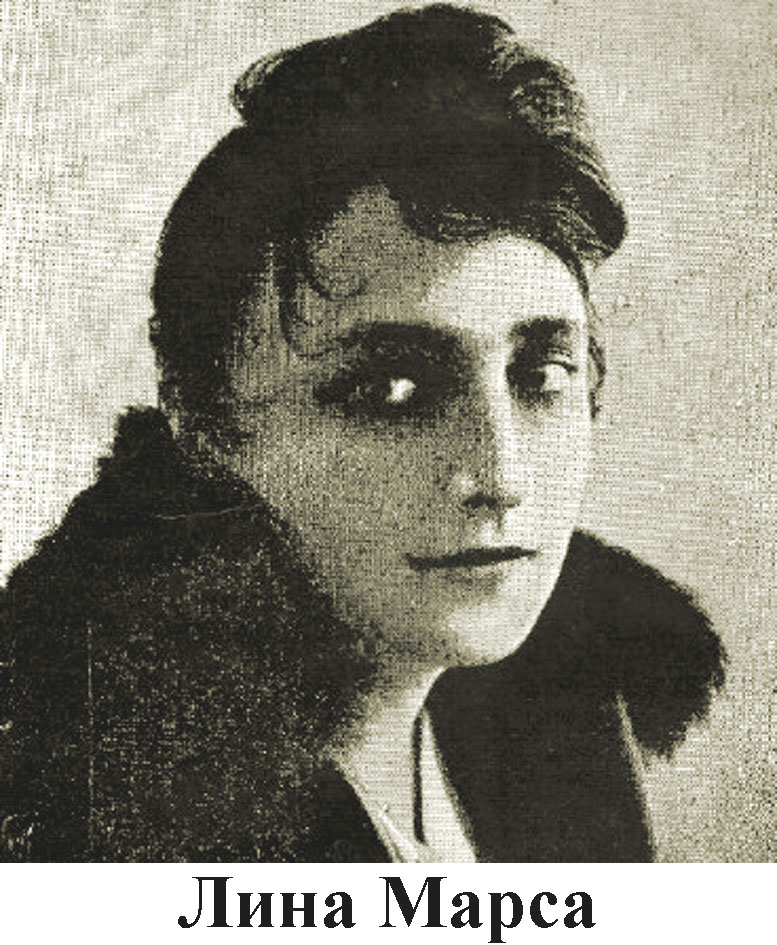 Едіт Піаф у дитинстві
Піаф разом з Луї Дюпоном
Жан Маре́                  Карнегі-хол
Останні роки
Могила Едіт Піаф на кладовищі Пер-Лашез
Музей Едіт Піаф
Одні з відомих пісень:
Edith Piaf - Non je ne regrette rien
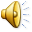 Edith Piaf – Padam Padam